Collaboration and flipping training: Experiences at the University of Salford
Nicola Sales (Academic Support Librarian)
University of Salford
[Speaker Notes: My name is Nicola Sales, I’m the Academic Support Librarian for Law for a department called Salford Law at the University of Salford. 

At Salford we currently just run the LLB programme and intake around 130 students. Next year we will be recruiting more students when we launch a new portfolio of LLM degrees.

Some of you may have attended the BIALL conference last June and heard me talking about using flipping the classroom as a training method in a module called Analytical and Research Skills – known as ARS for short. (can I have a show of hands?!)

In my talk today I will cover what flipping the classroom is for those who may not have heard about it before. 

Those of you who were at the conference I’m hoping you will be interested in the parts where I’ll look more in-depth about how flipping the classroom actually got off the ground at Salford and the content of the sessions I ran and how the sessions unfolded.

I’ll also be looking at how I worked with the academic staff to delivery the training successfully and also talk through some of the changes that have happened since we first ran flipping the classroom in 2012, what effect these changes have had and also what the future is looking like for collaboration on legal research skills at Salford.]
[Speaker Notes: The learning outcomes of the ARS module intended to equip students with all the necessary research, critical thinking and study skills they need throughout their degree. 

In 2011 the module leader for ARS was a lady called Kryss Macleod and I worked as part of the teaching team to deliver the legal research teaching content and organise part of the module assessment. 

The ethos of Salford Law is to develop students practical skills to enhance their employability.  The academic staff support this and do put a lot of emphasis on working with students to develop practical skills through two modules called communication modules, the analytical research skills module I work on and by offering study skills short courses during our co-curricular weeks, so staff felt the successful delivery of skills teaching was very important – up to 2011 the ARS module was changed each year to try and engage students more successful with the programme as we never felt we had achieved successful delivery of the module. 

This photo is actually some of our first year law students looking attentive and engaged … I’d like you to keep these students in mind for a few slides time!]
[Speaker Notes: Prior to 2012, on paper the time given to legal research training looked great – we had 9 hours of timetabled sessions for the library to come in and deliver research skills training over the first semester of the first year. (these are highlighted in red on the screen)

However 6 of these hours were based in a lecture room … trying to teach skills in a lecture room meant that the audience experience was passive and the training mostly consisted of demonstrations of how to use resources coupled with PowerPoint explanations of Boolean logic or using OSCOLA. 

They also received 3 hours of hands on training seminars, these sessions were designed to give the students an opportunity to have a go using our resources however they often just ended up replicating searches following my demonstrations - navigating library resources on auto-pilot without taking anything in. When they left the classroom they didn’t connect up the searches they had done for information with me to finding information for their studies. 

Now, if you think back to the attentive and engaged law students in the previous slides … I wish this had been one of my lectures but unfortunately it wasn’t …this is how I wanted them to look in my sessions … but they didn’t … it was more like …]
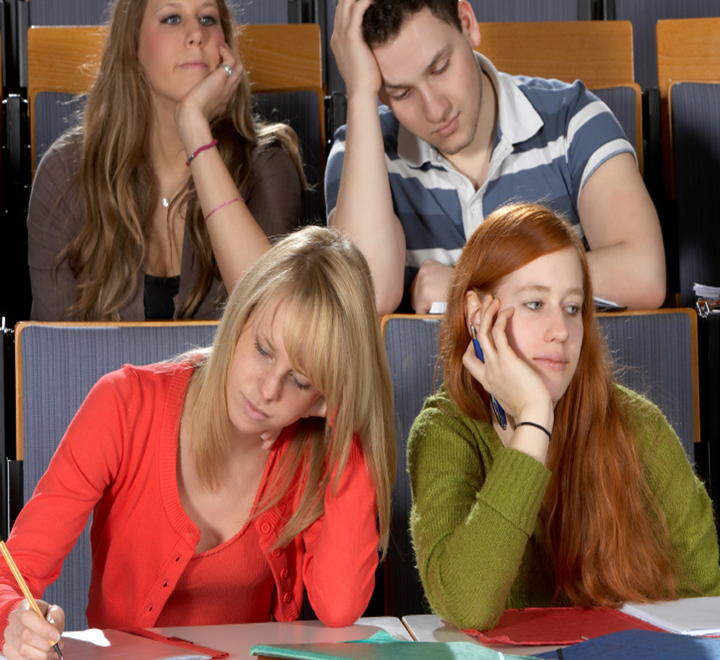 The problems
Engagement
Motivation
Achievement
[Speaker Notes: …this! And this is the students who actually turned up!

Out of 110 students in 2011 the average attendance to the skills module was 10-15 people per session!

This meant a large chunk of the first year didn’t engage with legal research, know how to do it or understand the importance of finding quality legal resources. Student feedback for the module was extremely poor and they resulted to using Google anyway for the research. 

I went to Kryss, the module leader, at the start of 2012 and spoke with her about my concerns and to see if there was any chance of us changing the way we delivered ARS content the following September. We got our heads together and she saw the dilemmas we were in. She was very supportive and in full agreement that the legal research element had to change so she let me go off and explore some ideas of what we could do differently.]
Flipping the classroom
Image courtesy of http://news.icschool.co.uk
[Speaker Notes: After some research I came across flipping the classroom as a teaching method, I heard about it initially from one of our IT techs who said he’d been looking at the Kahn Academy website. I’d never heard of the Kahn Academy so I went off to have a look. 

What I found on the Kahn Academy website was lots of short videos, at the time mainly for use with primary school children, explaining how to do things like addition, fractions, equations, short snippets of history or science experiments. The idea was that teachers could link to these resources and get their students to watch them at home so that they could come into class the next day and work on some activities and questions based on this pre-session learning content. In a sense it was learning the how to do something at home then doing the activities usually set for homework with the teacher about to answer any questions and queries and guide them through what they were doing. 

So a very simplified explanation of flipping the classroom is where students learn how to do something before they come into the classroom, then when they are in the classroom they have an opportunity to ask questions about their pre-session learning content before actively using the new skills through activities and problem based learning scenarios.

The teaching method gives the responsibility for learning to the students and the teacher becomes the session facilitator with participants being active rather than passively listening. Those of you at the BIALL Conference or who have heard talks about flipping the classroom before today may have heard mention of an American guy called J Wesley Bake who presented a conference paper in 2000 called ‘the classroom flip’ – he was the first one to use the phrase ‘flipping the classroom’ which has stuck since then and he described how the trainer becomes the ‘guide on the side’ rather than the ‘sage on the stage’]
[Speaker Notes: This slide already but it provides a quick summary of what the training method is for those of you new to the idea of flipping the classroom.

[PAUSE]

Kryss and I felt that flipping the classroom had great potential for helping us deliver legal research, it meant we could stop delivering sessions passive sessions on how to find resources, use databases or sit the students in a lecture room for an hour whilst I explain by PowerPoint how to use OSCOLA to reference a book. 

We decided to move the bulk of the ‘how to’ legal research training to online videos embedded in our VLE blackboard area. 

Students had to watch these before coming to the session. 

The sessions themselves could then concentrate on using these skills to plan searches, find information or practice referencing with me on hand to answer any questions or queries that came up.]
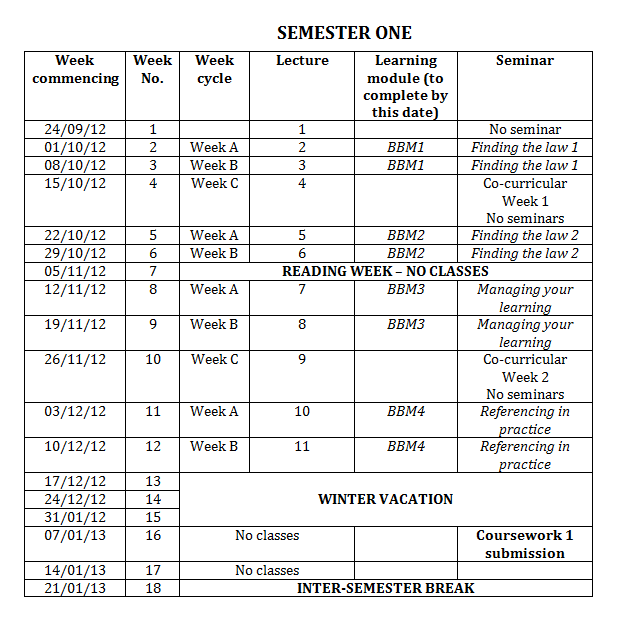 [Speaker Notes: The revised teaching schedule for ARS from 2012 looked like this ….

I had less timetable space for legal research training but the training I provided was hopefully going to be far more effective. 

The timetable consisted of 1 lecture and 3 seminars. 

For us a  seminar cycle means student have one seminar every fortnight which is why this shows up on the board as looking like two seminars called ‘Finding the Law 1’

This schedule also shows students that they had to complete an online learning module of content available on Blackboard before they came, which module they were expected to study was shown in the schedule.]
Research skills delivered
[Speaker Notes: Here is a summary of the contents of each session.

It was a very nerve wracking experience for me to flip all the legal research content, I was putting a lot of faith in it working without having trialled it first - I think one of my motivational thoughts was that it couldn’t be worse than other years. In the back of my head I also comforted myself thinking I could do a How to demonstration if it all went wrong!

Prior to the lecture the students were instructed to watch 3 short videos on the importance of defining and understanding your topic, keywords, phrases, creating search strategies, search tips such as phrase searching and then an overview of the type of resources available to them. 

Each video was only a few minutes long. This is all stuff I had in power point anyway as its formed the basis of previous sessions so I screen cast them one afternoon at my desk and uploaded them to Blackboard. 

I turned up to the lecture in week 2 with just 4 slides and copies of a workbooklet (show workbooklet), I had no idea if the students would engage with this, if they would have done their preparation - I thought I would be met with the blank sea of faces that I’ve been used to when I’ve asked a question in a session over the years!

The session plan was to give students an opportunity to ask questions which they may have had from the videos and my fears were confirmed I was meant with a sea of blank faces and no one asking anything – this was quite a scary moment!]
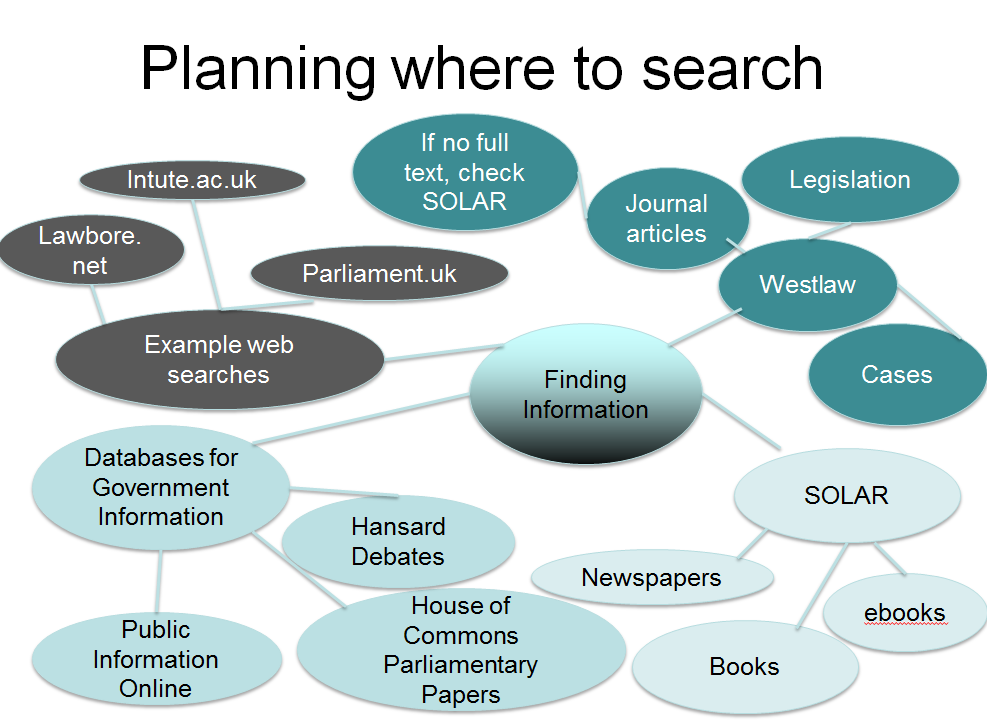 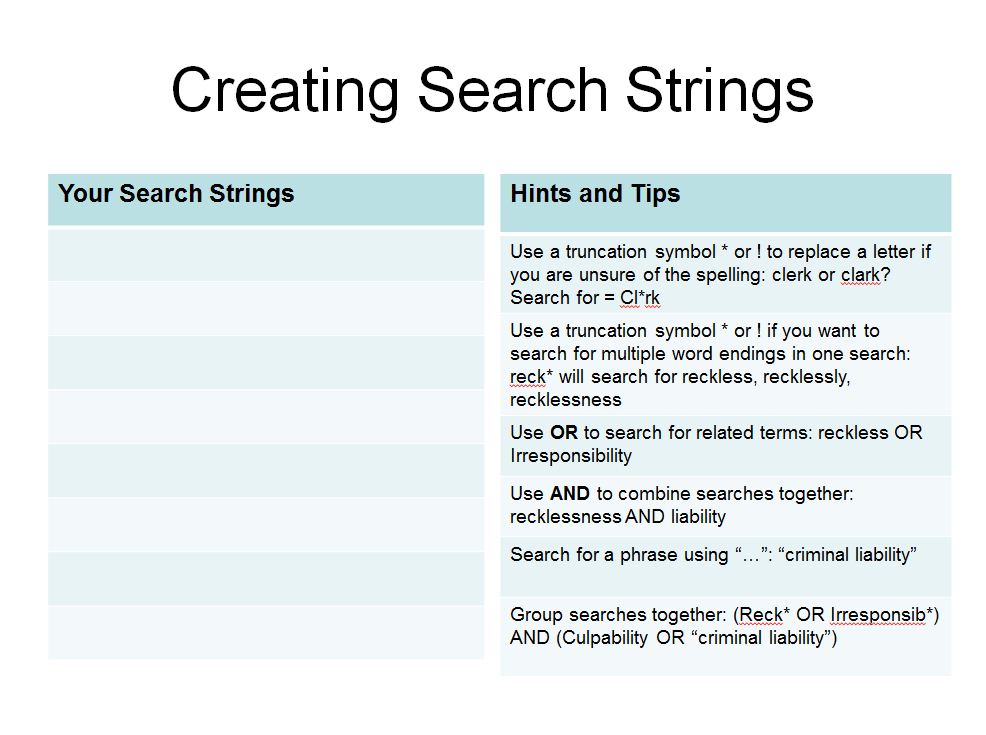 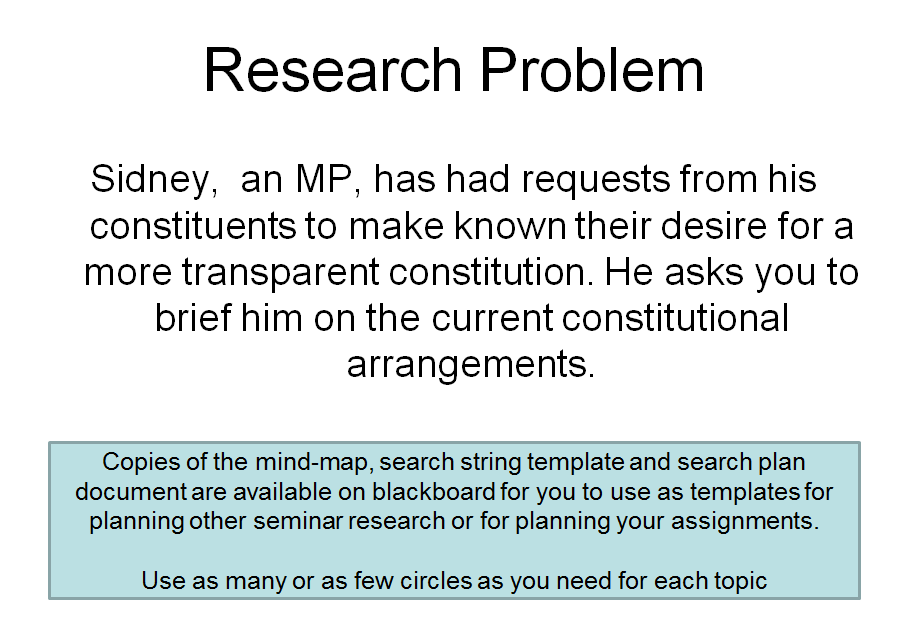 [Speaker Notes: I swiftly moved on and put the research scenario on the screen and gave them 5 minutes to define the topic. I went from group to group to see if they needed help, at the end of the time I asked for a volunteer to put theirs up on the screen (thank heavens someone did!) and then asked other groups to comment, say if they did it differently so we could draw together a master list of key words and phrases together. I was so relieved when students did start engaging and shouting out! 

[CLICK]

This discussion then led on to the next piece of group work – looking at creating search strings followed by discussion and then

[CLICK] 

the final bit about where to plan a search and then some discussion.]
Research skills delivered
[Speaker Notes: This then set the scene for their practical seminars, the first was a library treasure hunt using our discovery system and paper legal resources on the library shelves. Prior to coming they had to watch videos on what the differently types of legal literature where and how to use our SOLAR system as well as look at maps of the library layout. 

The second seminar covered e-resources based on a problem based learning scenario where I set them loose to find information but didn’t tell them what resources to use. At the end we had a group discussion about what they found, some used Google, some used databases – they compared their results and those who used Google picked up from their peers that there was a better way to search! 

The final seminar covered referencing, they watched and studied intro to OSCOLA, importance of referencing and how to reference online prior to session, the activity in the session was like speed referencing – different stations set up around the room which they moved between and completed a reference for each item – we then had a discussion how they got on and compared answers.]
Successfulness?
Image courtesy of Horia Varlan @ Flicker.com
[Speaker Notes: The flipping the classroom research I read did say that students would engage but I didn’t believe them. The thoughts that kept me awake at night were: them not doing the preparation, not participating in group discussion and not engaging with the activities.

I was proved wrong on all three points. In the first lecture 70 % of them had prepared and were able to participate in the activities. 

Those who hadn’t done the prep joined in with the group work and learned from their peers. 

I thought the students may sit their passively but those who had prepared seemed to gain confidence from having a foundation understanding of what the session was to be about before coming along and were therefore more willing to get involved. One student commentated after the lecture that they didn’t like feeling out of it so they would definitely do the prep for next time. 

In class, students seemed to respond to comments made by their fellow students better then an explanation of how or why to do something from me. In the online searching session for example, I gave them a scenario to go and find information online for and then were let loose to find information on a topic. Those who had done the preparation how to videos on how to use legal databases and why these services were important, went off and found information quickly and easily. In the discussion about how they had got on they talked about their success with finding stuff and the students who struggled really listened to their explanations of where they found their cases and legislation. The students, who had got lost in the depths of Google saw the ease with which course mates were finding out information and were shouting across ‘how did you get that so quickly and then they went off to explore the resource themselves’. 

Attendance at the sessions for ARS went from the low 10-15% to over 91% per session. 

Academic staff commented that students were finding more wide ranging sources for their modules and less quotations of Wikipedia were occurring! The standard of referencing for first years in 2012 was noticeable higher compared to previous years.]
Why was it a success?
[Speaker Notes: So why did it work?

The relationship between the Salford Law academic staff and the library was essential to make this project a success. 

Without having the confidence to approach Kryss to raise my concerns I would  not have been able to change the teaching delivery for research skills. 

The success of using flipping the classroom came through the planning for each session and the contents to be used.  Kryss and I approached all the first year core module leaders together to ask them for pieces of work we could use to base the skills training teaching around in the first semester of their first year. 

The aim of this was so that students could see the relevance of learning the skills as it would get them what they needed to help them understand and prepare for their other modules. 

For example the research problem I used in the lecture was the problem they had to discuss in their Public Law Seminar the following week. 

By involving the public law teaching team and linking their seminar preparation with the ARS lecture activities also meant that they academic staff not usually involved in ARS promoted the ARS session to the students, highlighting the importance of coming to the session and the advantages of doing the ARS preparation work as it would help them be prepared for their seminars the following week. Their marketing helped engaged the students as the students could immediately see the link between skills learned in ARS to helping them with their other modules. 

In first seminar covering library paper resources task the students were finding book chapters, cases and legislation that they needed for criminal law over the next few weeks. Prior to the ARS session the tutors for criminal law, showed them what they needed to get hold of and promoted coming to the ARS sessions as they’d actually end up with them in their hands, telling the students that this would save them time, stress and energy. 

The second seminar on online resources searching session was linked to public law seminar planning again. 

Having the input from the core module teaching teams and the tutors providing these ‘live’ working examples to use in ARS meant that students could see the benefit of attending. They could also see how the skills learned in ARS, although a separate module, impacted on their other modules and their ability to find information for their other modules, resulting in a transferability of skills to their other academic modules.  

The promotion of the ARS module and its benefits by the core academic tutors for other modules meant they gave the skills training importance and provided a context for skills learning to the students. 

With the academic staff on board we were able to promote ARS using announcements on Blackboard which were emailed to students to let them know what material was available for them to work through. With each announcement we were able to provide a context for why this would be important, some of the benefits we highlighted in the emails were to save them time when searching, showing how to get hold of materials for contract law and how to reference there work and avoid accidental plagiarism. 

The timing of delivering the materials was key – dripping out what to learn and when, spreading it so it was at the point of the students needing to know such as referencing 3 weeks before deadline day when students really wanted to know how to write a bibliography! They took more in the session and my number of queries and questions was done!

In all it took 3 months to plan and create the pre-learning content and the session plans themselves. Some of this time was devoted to liaising with the academic staff to get work examples but also explaining why we needed them and how the new skills module was going to work.]
[Speaker Notes: In order to explain to the students what would be expected of them in the first lecture myself and Kryss the module leader went through the module plan with them, showing them where content was and how this linked to their other modules. Kryss did most of the talking – explaining what was expected of them, the participation, group work and activities. Kryss explaining why the sessions were set at the times they were so that they learned research skills throughout the first term and then referencing near submission time so it was at the point of need they needed to know how to do something.

I always think initially at least the students will listen more carefully to the academic member of staff rather than myself until we are a few sessions in and they can see the importance of what they are learning! I came in them and did the demo of where they could find the learning materials before the first lecture.

Kryss came into the lecture as well to help, I was nervous of having an academic in the class but it was well worth her being there.  She was able to link up the importance of planning to academic skills when students raised questions. The students saw us working as a team and not just me as a member of library staff coming in to tell them all about the library and this was invaluble.]
Problems
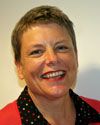 [Speaker Notes: The success of September 2012 was not however repeated to the same extent this September just passed. 

As part of a University wide restructure in May 2013 it was announced that law would cease to be taught at Salford after the current years of students had been taught out. In late July 2013 this decision was reversed.  Salford Law School still closed in July 2013 however the law team were moved into a new legal unit called Salford Law at Salford Business School and would continue to intake students on the LLB.

The effect this had however was that many staff during this time looked for new roles and by September 2013 we had gone from 13 members of staff to just 5. Kryss who was such a vital key to the success of legal research training delivery was one of the members of staff to leave. 

As following any restructure the following few months were difficult, staff members had to take on different and multiple subjects at the last moment, recruitment had to be undertaken and staff morale was low. 

Innovative library training was not top of the agenda. 

However the lecturer who took the lead on ARS is Laura Tatham [CLICK FOR LAURA PHOTO], here is Laura!  Laura has great expertise in legal skills training and is a library and legal research champion. [CLICK TO REMOVE PHOTO]

Laura was extremely happy to use the same formula that Kryss and I had run the previous year. The other academic staff however were trying to get to grips with their extra subjects and providing me with new examples to use in class was not possible. Due to this the core module leaders did not take part in the promotion of ARS in the same manner as the previous year, the work was not as tied up as it has been.  This meant less students undertook the preparation work so more class time had to be devoted to brief and quick overviews of sources, strategies and a few more how to demonstrations crept in. 

We didn’t however go back to the poor achievements of pre 2012, student participation during classes was still higher, they found the sessions more engaging and there was still a higher level of transferability of skills to other subjects but the undertaking of the preparation for each session was down to around 50-60% per session. 

Those students who did prepare continued to prepare as they found the prep a benefit in the session, those students who didn’t prepare struggled at the start of the session but left more confident at the end. The fact the preparation remained online was very valuable in this years scenarios as students could look at it retrospectively and I could direct them to it when they had queries.]
Future
[Speaker Notes: Looking ahead to next year things are changing once again. There is a newly designed LLB degree launching from September however this timetable is more loaded with business studies options so the skills module are no longer running and skills will get no formal timetable teaching. 

We are waiting for 4 new members of staff to start work, and once they arrive the division of modules for next year will be finalised. 

The concept for skills, including legal research, will be that they are taught within core modules so for the students there will be seamless delivery of training at their point of need.

For example in English Legal Process they will be required to find a case for their first seminar – so on Blackboard a video of ‘how to find a case’ will be promoted. In Contract law they will need to find journal articles, so similarly the how to support we used for flipping the classroom will be released to help them do this … and so on. 

A concern raised by myself and the remaining staff though is this is only giving the students the bare basics of research skills training, what we are looking to do is form a small team to develop a collaborative stand alone training package for legal research skills that although not embedded within the timetable will be created in partnership between myself and a number of academics. This will be heavily promoted by all staff to engage students – building on the success of the 2012 experience of flipping the classroom promotion. 

We are at the very beginning of this project idea so I hope that I can talk to you again in 12 months time about how we got on with this and what we have come up with. 

(This will comprise 5 law programmes; LLB Law, Corporate Law, Law: Media and Digital Industries, Law with Management and Law with Criminology.  The law programmes from 2014 will operate with short fat modules and will have a common first year (apart from Law with Criminology).  Thenceforth, students will be able to pursue one of the aforementioned pathways.  A strong business and management theme has been incorporated across all programmes (apart from Law with Criminology) in line with the recommendations of the Legal Education and Training Review (mentioned above) to develop commercial awareness and business acumen in undergraduate law provision.)]
Nicola Sales
n.sales@salford.ac.uk 

@nicolasales

Flipping the Classroom: Revolutionising Legal Research Training - Legal Information Management  Voll13 Issue 4,  December 2013, 231-235
[Speaker Notes: If any one is interested in finding out more about the practicalities of setting up a flipped classroom and more about its history, advantages and disadvantages, there is an article in Legal Information Management from November 2013 which will give you more details. 

Thank you very much for listening today, I hope it has been useful.]